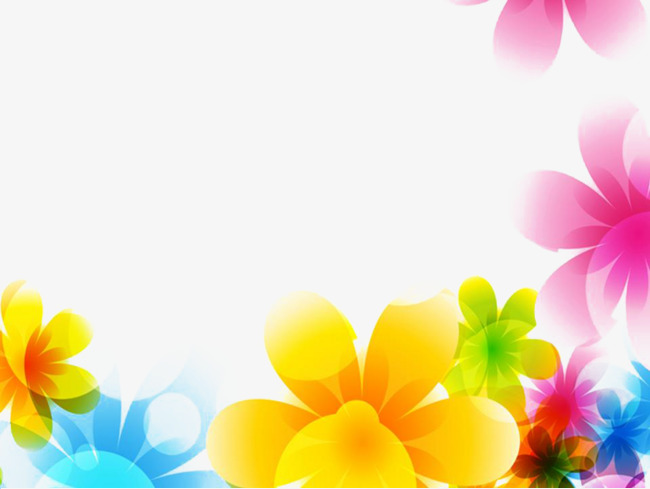 7-синип уйғур әдәбияти
13-мавзу
Дәрисниң мавзуси:            А.Муһәммәдий.
«Ечилмас  көңлүм» шеириниң  бәдиий тәһлили
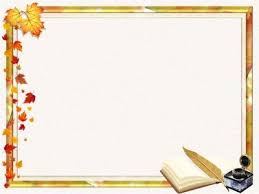 1.7.Ч/Ж3 Бәдиий әсәрдики  персонажлар образлирини ечип,үзүндиләрни( шеирий парчиларни)  ядқа ейтиш.
2.7.Т/И3 Әсәрдики тәсвирий васитиләрниң (символ,синекдоха,метафора)  қоллинилишини тәһлил қилиш
3.Шеирниң  бәдиий тәһлили
Дәрисниң мәхсити:
1.7.Ч/Ж3 Бәдиий әсәрдики  персонажлар образлирини ечип,үзүндиләрни( шеирий парчиларни)  ядқа ейтиш.
2.7.Т/И3 Әсәрдики тәсвирий васитиләрниң (символ,синекдоха,метафора)  қоллинилишини тәһлил қилиш
3.Шеирниң  бәдиий тәһлили
Дәрисниң мәхсити:
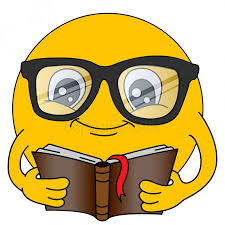 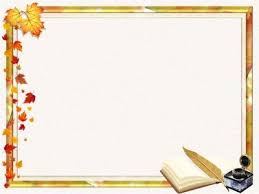 Шеирдин  үзүндә
Шеирдин  үзүндә
Рәңму-рәң гүл ечилған беғи болса,
Гүлгә беқип булбуллири сайрап турса.
Барчә немәт  һазирлинип тәйяр турса,
Ғерип көңлүи, сунуқ көңлүм бир ечилса.
Рәңму-рәң гүл ечилған беғи болса,
Гүлгә беқип булбуллири сайрап турса.
Барчә немәт  һазирлинип тәйяр турса,
Ғерип көңлүи, сунуқ көңлүм бир ечилса.
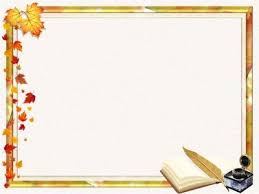 Тапшурма
Шеирниң бәдиий тәһлили
Шеирниң бәдиий тәһлили.
1.Шеирға башқа нам бериш
2.Сизгә яққан қур
1.Шеирға башқа нам бериш
2.Сизгә яққан қур
3.Чүшүниксиз сөзләр
4.Қандақ мақал-тәмсил дурус келиду
5.Қапийәдаш сөзләр
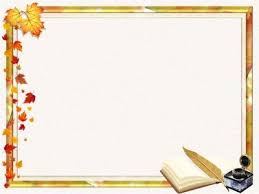 Тапшурмилар
Тапшурмилар
1.Мавзу бойичә қисқа тезислиқ конспект йезиң.
2.Берилгән шеирниң мәзмунини изһалап бериң.
3.Шаир тоғрилиқ қошумчә әхбарат тәйярлаң.
1.Мавзу бойичә қисқа тезислиқ конспект йезиң.
2.Берилгән шеирниң мәзмунини изһалап бериң.
3.Шаир тоғрилиқ қошумчә әхбарат тәйярлаң.
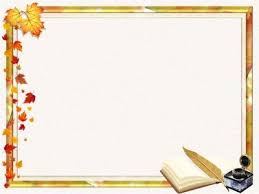 Өзәңни баһала
Өзәңни баһала
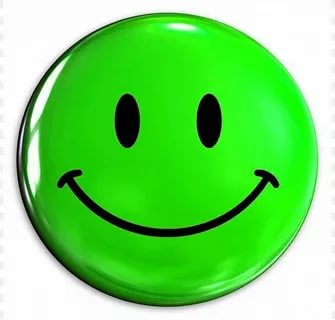 - мавзуни яхши өзләштүрдүм
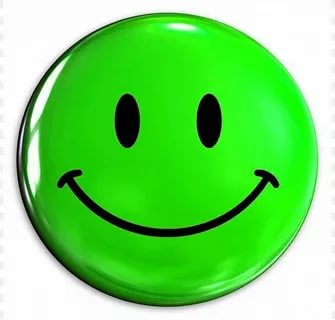 - мавзуни яхши өзләштүрдүм
-мавзуни дегәндәк өзләштүрмидим
Йәнә издинишим керәк
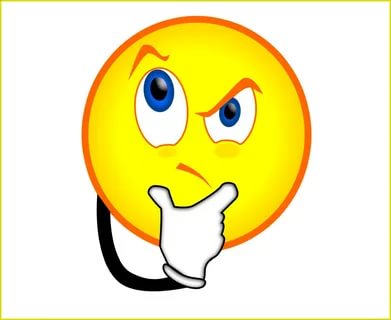 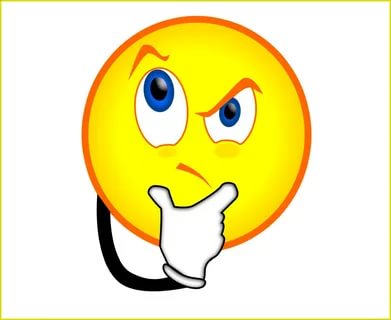 -мавзуни дегәндәк өзләштүрмидим
Йәнә издинишим керәк
Мавзу бойичә алған билимиңни баһалап көргин
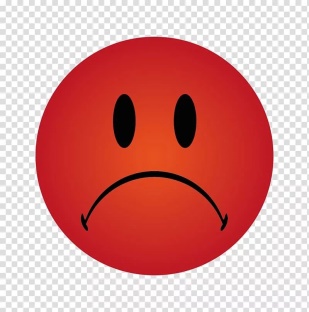 Мавзу бойичә алған билимиңни баһалап көргин
-МАВЗУ БОЙИЧӘ КӨП
 ИЗДИНИШИМ КЕРӘК
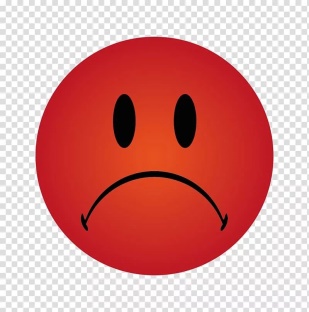 -МАВЗУ БОЙИЧӘ КӨП
 ИЗДИНИШИМ КЕРӘК